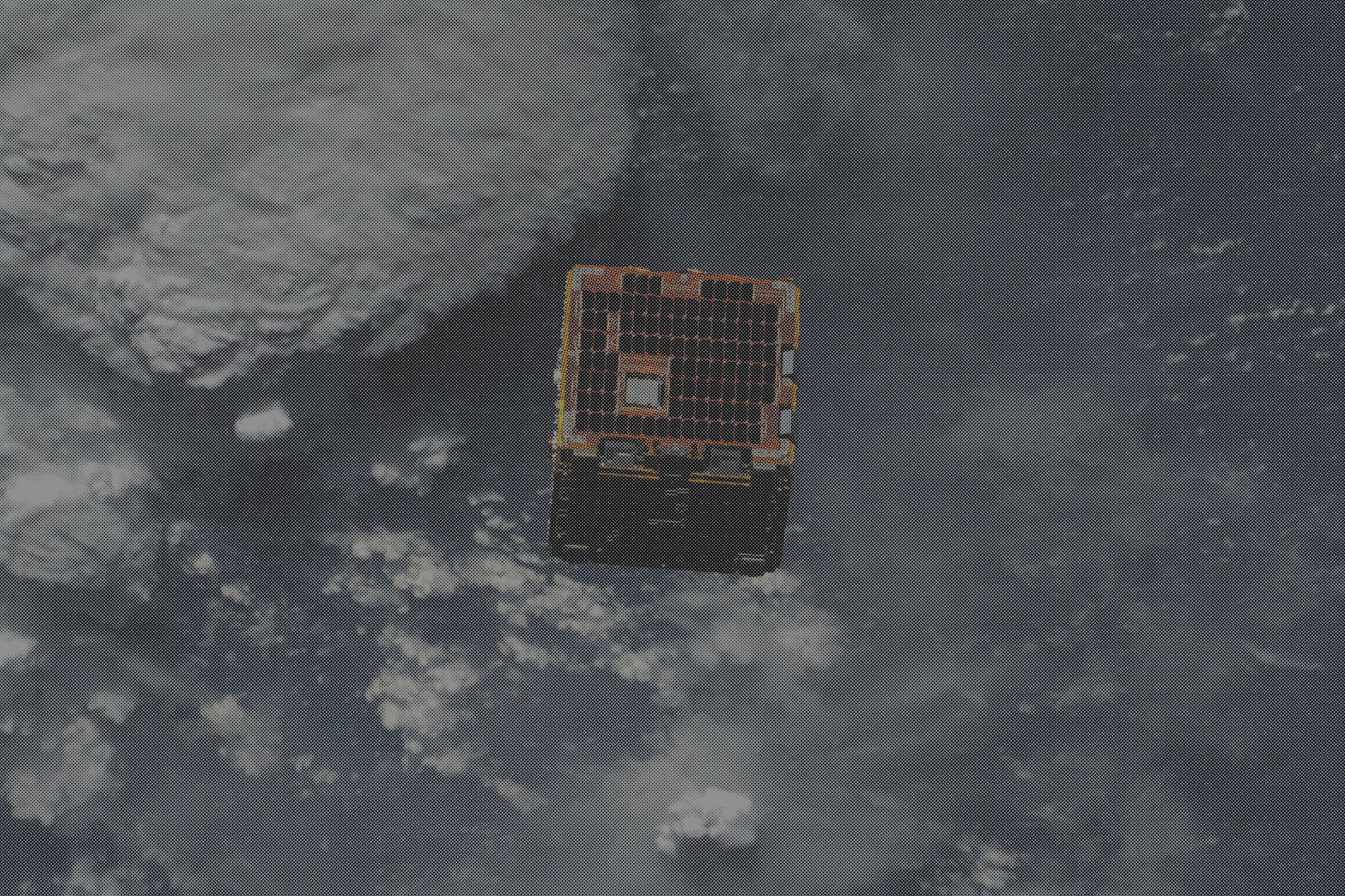 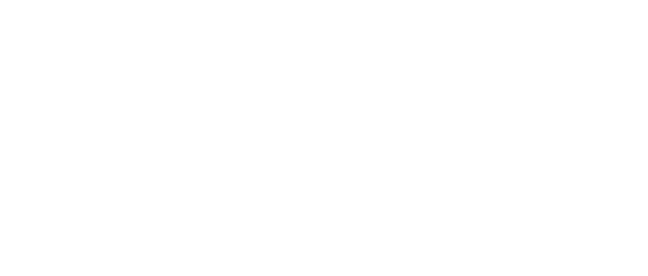 Introduction to the Library Space Technology Network
[Speaker Notes: This is a project run by librarians at the Harvard-Smithsonian Center for Astrophysics in Cambridge, Massachusetts.]
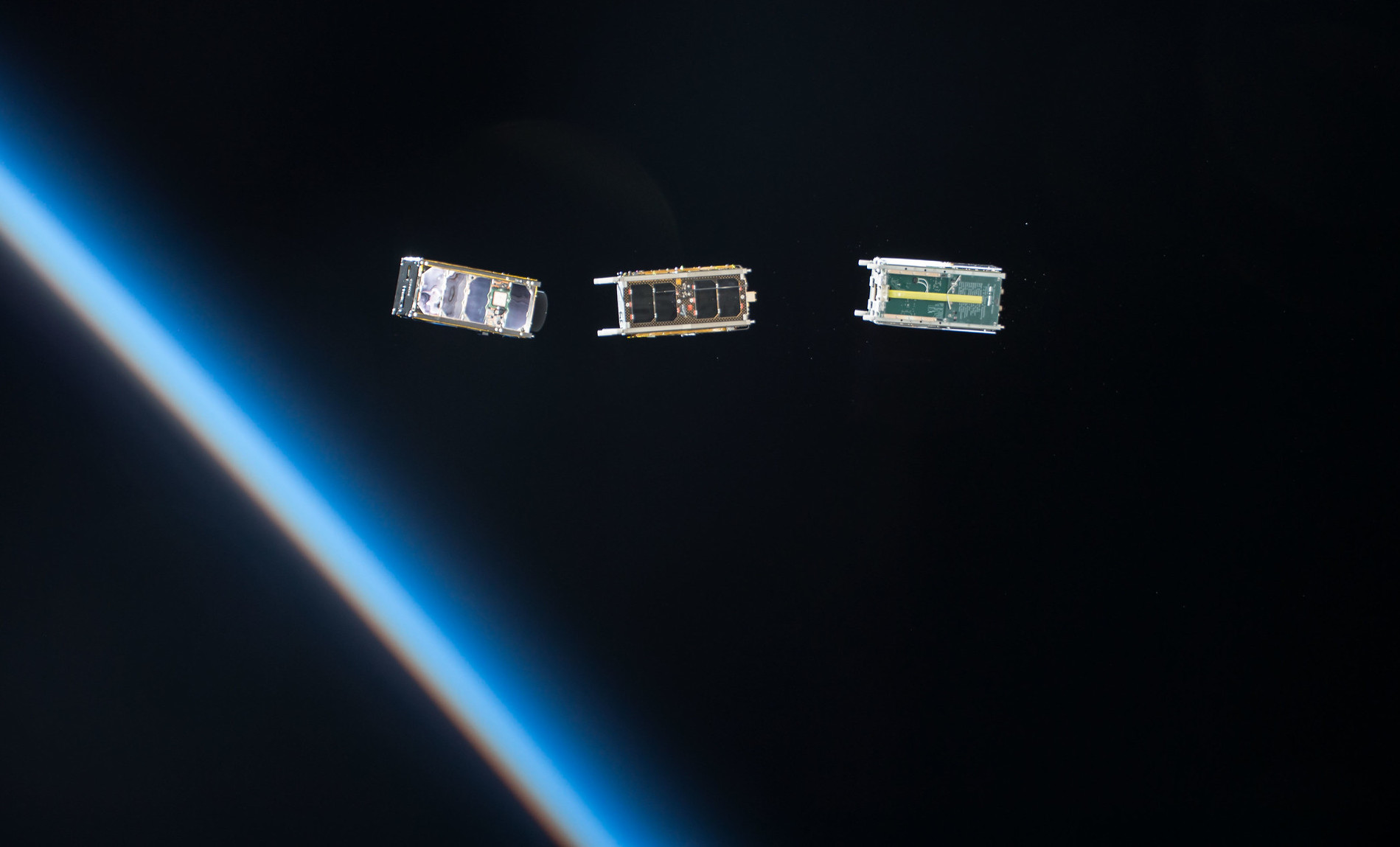 The Library Space Technology Network (LSTN) is a project that offers public library communities the chance to build and engage with space technology.
[Speaker Notes: The goal is to democratize access to space through public libraries.]
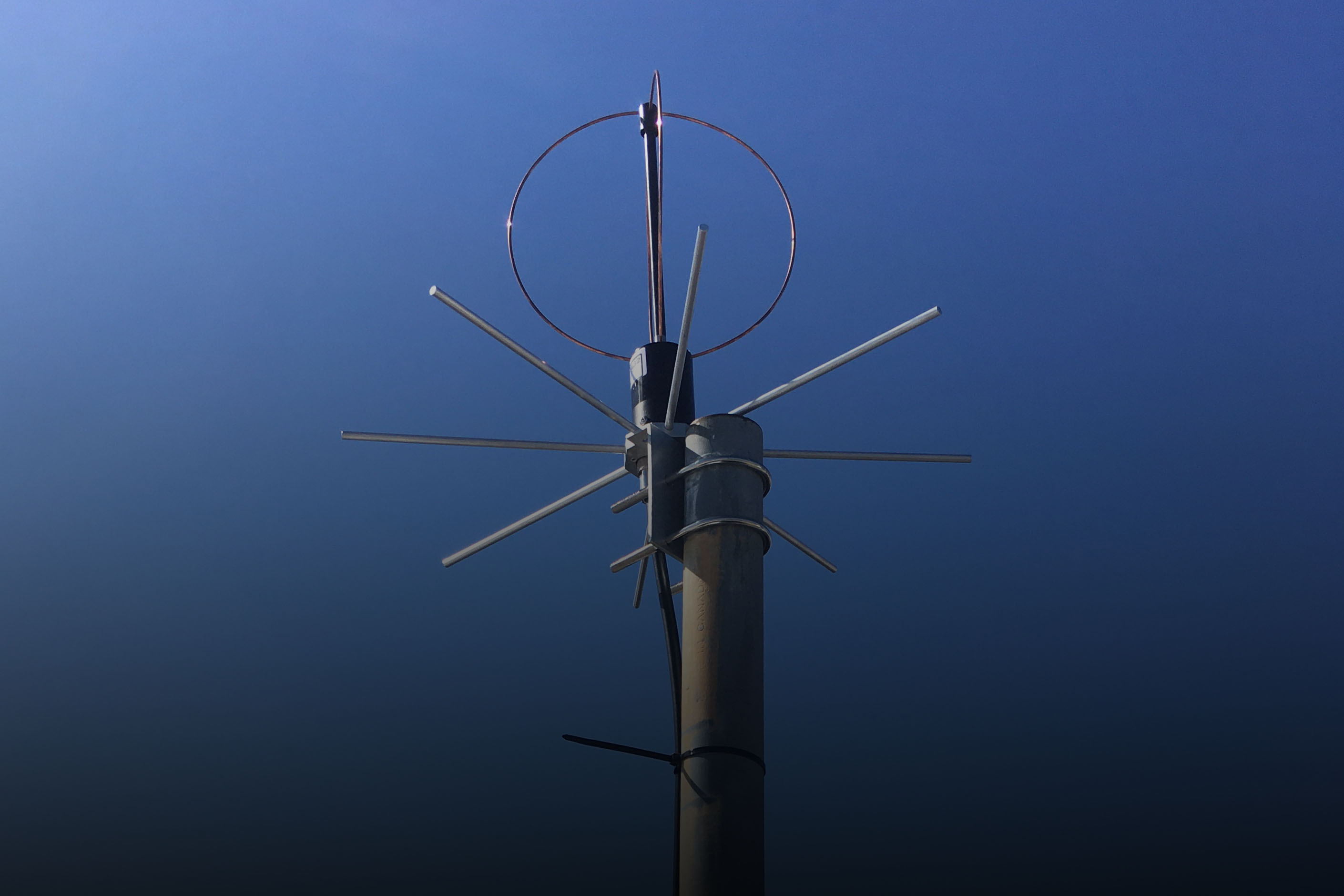 Each public library in LSTN will operate their own ground station capable of communicating with over 100 different satellites when they pass overhead.
[Speaker Notes: The ground station will be installed on the roofs of each library in the network, and can be controlled from a laptop through the internet.]
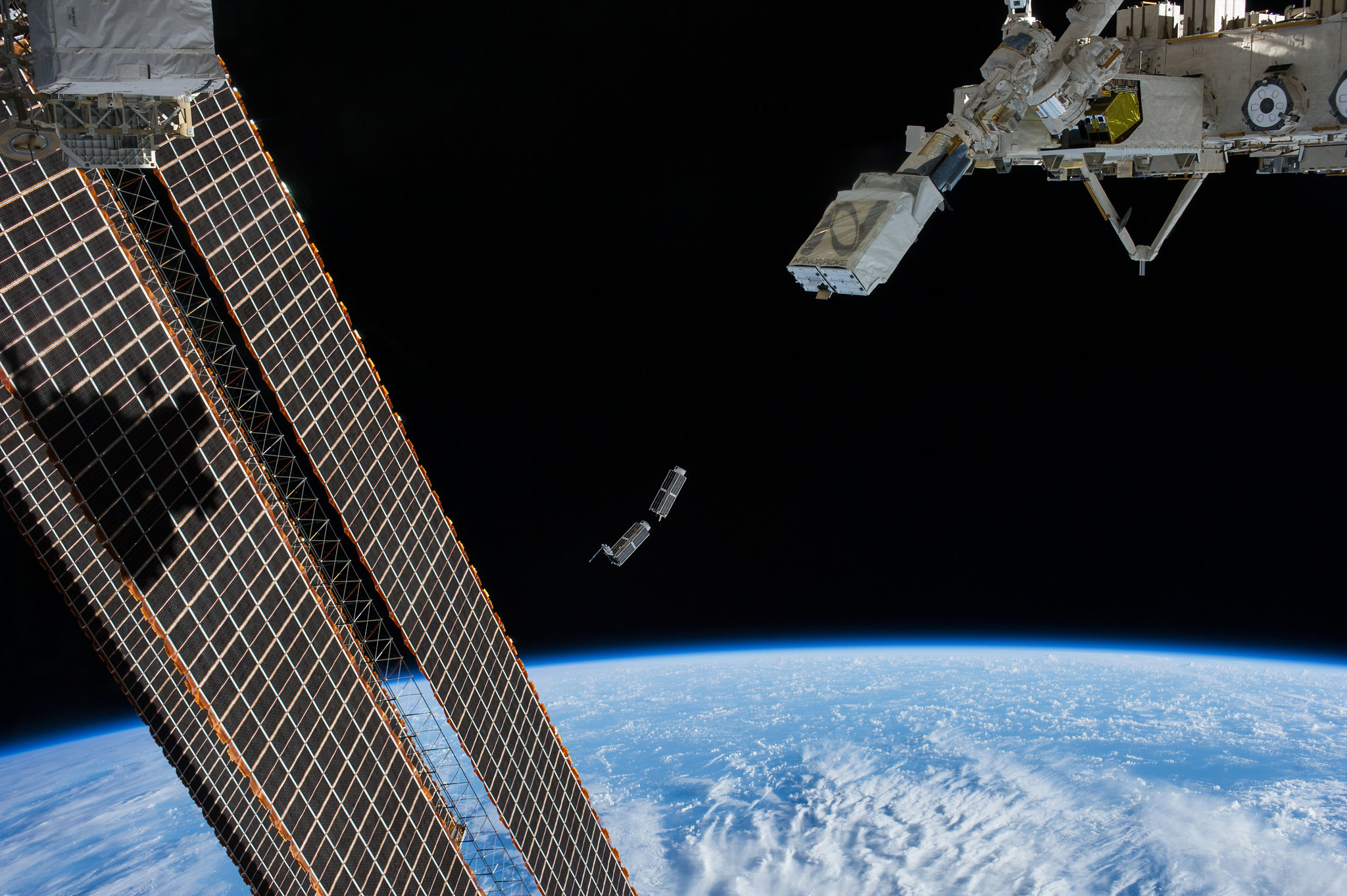 To understand this project better, let’s first take a quick look at the history of satellites and cubesats.
[Speaker Notes: This will just be a very basic introduction. We will be releasing a bibliography of suggested readings soon.]
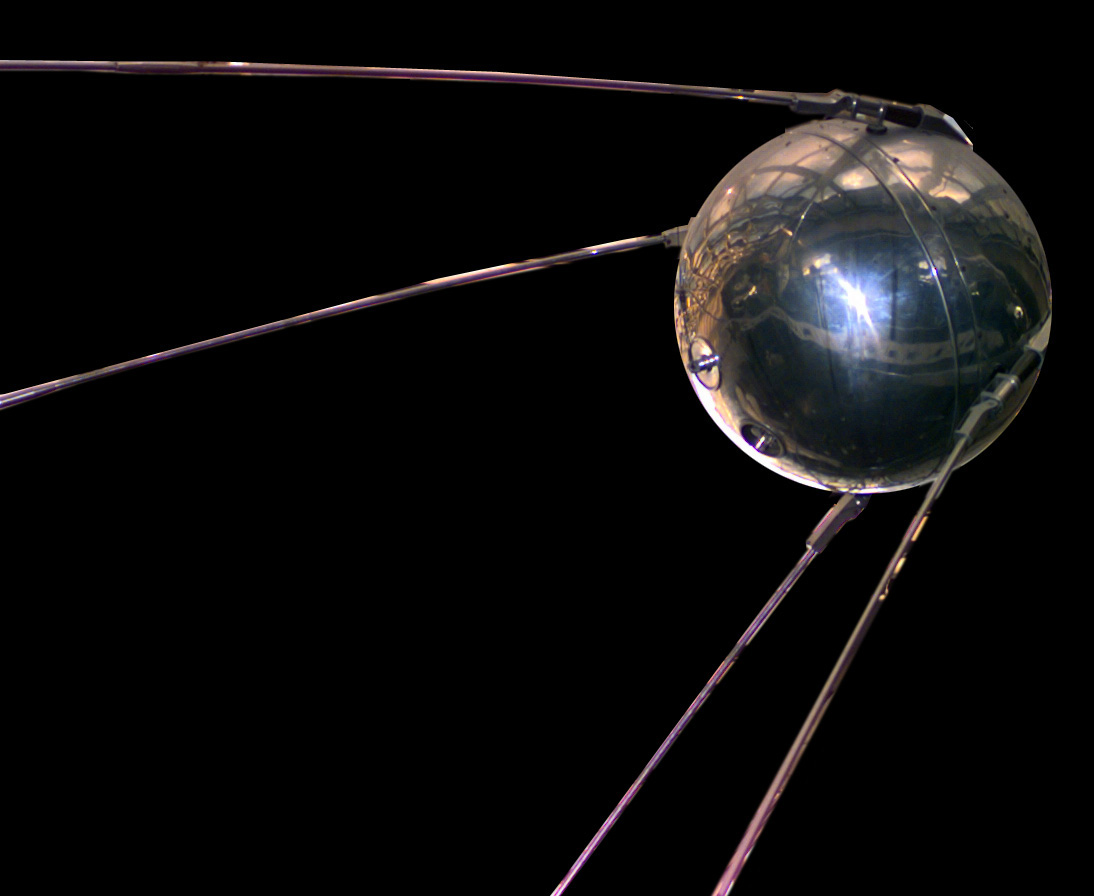 Starting with Sputnik in 1957, humans have been launching satellites into Earth’s orbit for the past 60 years.
[Speaker Notes: Sputnik could communicate with ground stations on Earth for three weeks before it's batteries died. After a couple more months it fell back into Earth's atmosphere.]
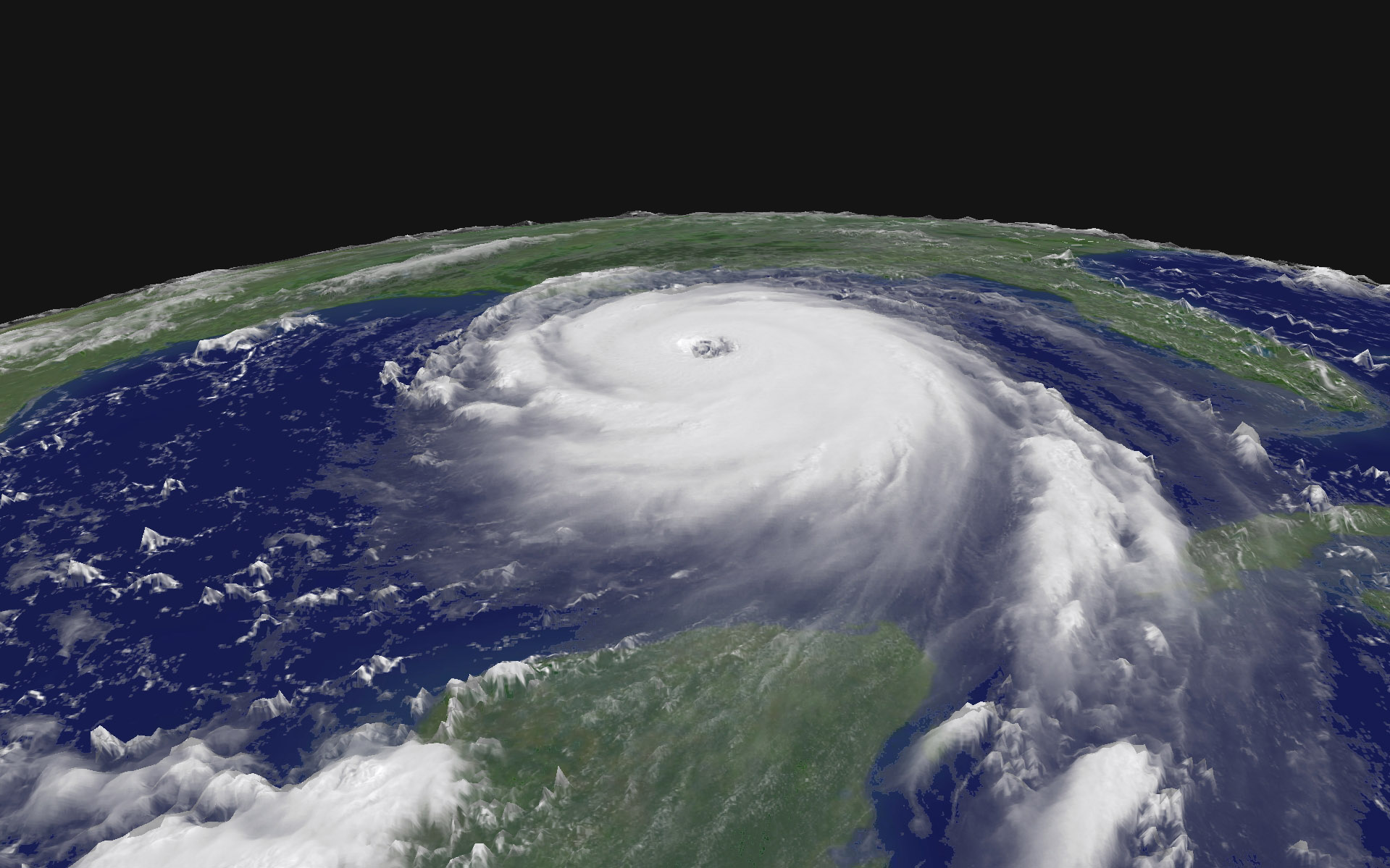 Today, satellite technology allows us to predict the path of hurricanes, use GPS navigation, track air pollutants, study gravity and much more.
[Speaker Notes: Satellites are responsible for a huge amount of technology advannces that we now take for granted, and rarely consider exactly how they work. We hope that LSTN will engage people in thinking about satellite technology and understanding how it works.]
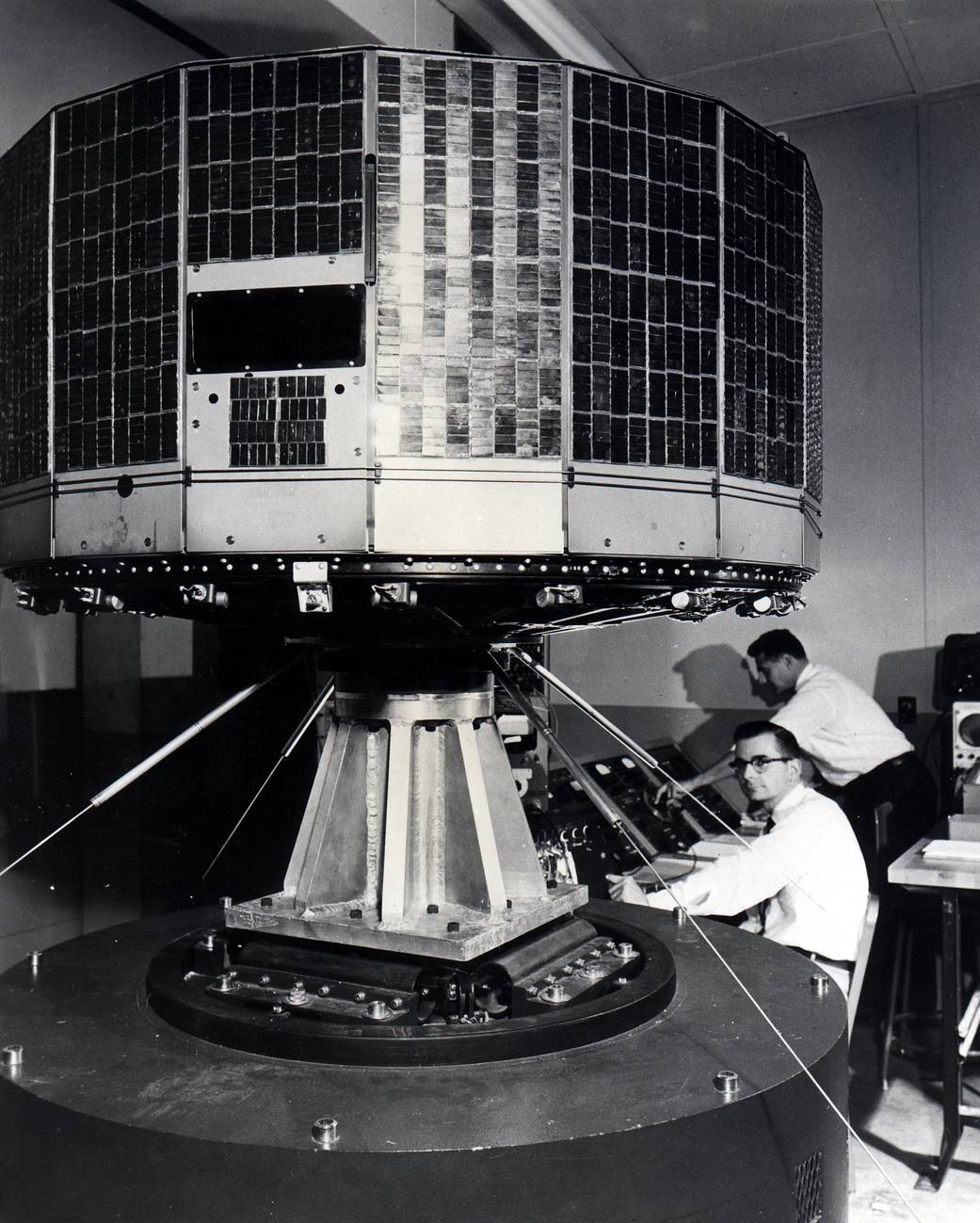 For the first 40 years of satellite development, most satellites were large and very expensive to make.
[Speaker Notes: There are some exceptions, but for the most part satellites were very large. Miniatization of technology, especially the micro-processor revolution in computing has helped make satellites more useful and easier to build and operate.]
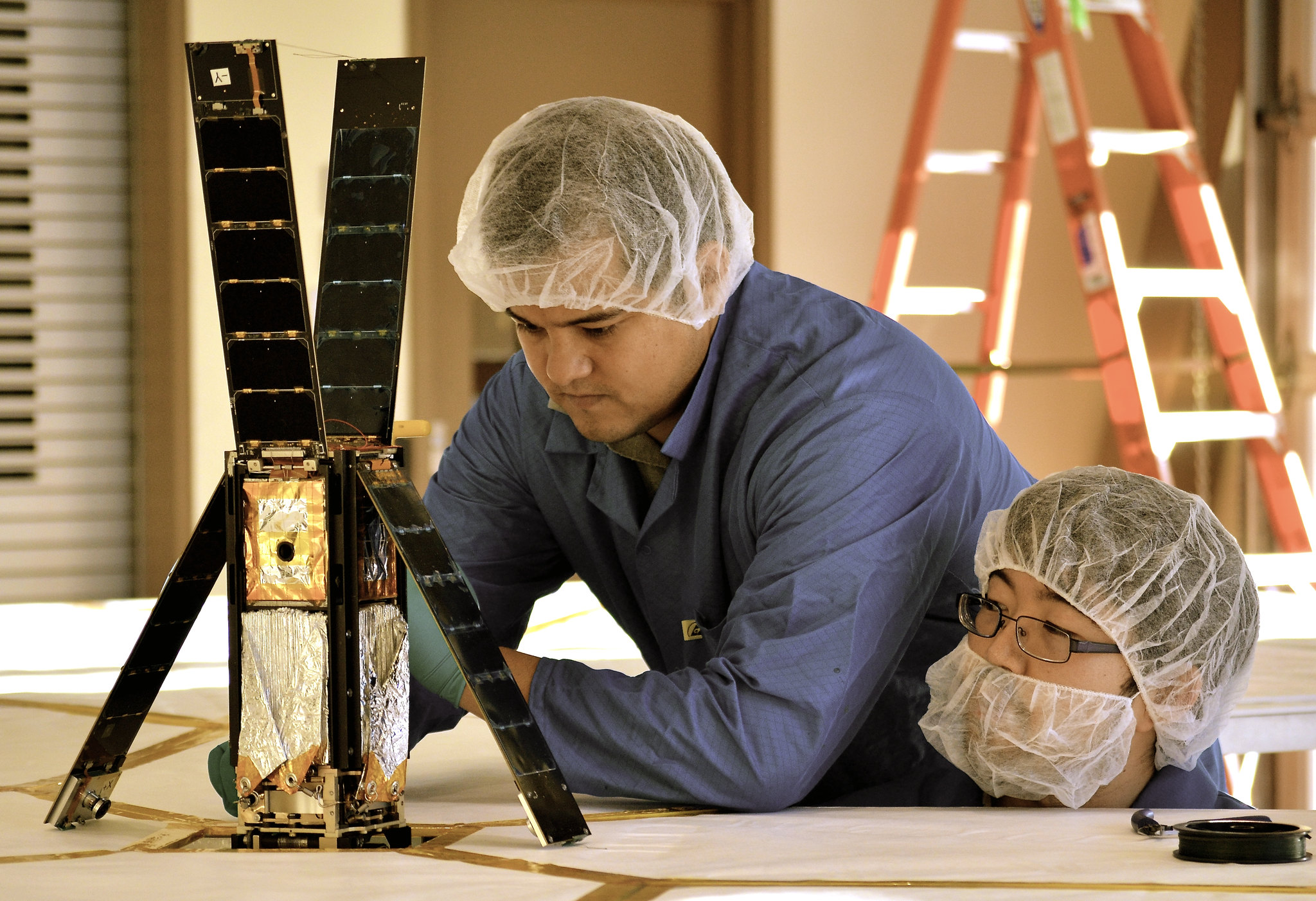 This all changed in the late 1990s, when two professors developed the first cubesat.
[Speaker Notes: Professors Jordi Puig-Suari of California Polytechnic State University and Bob Twiggs of Stanford University proposed the CubeSat reference design in 1999.]
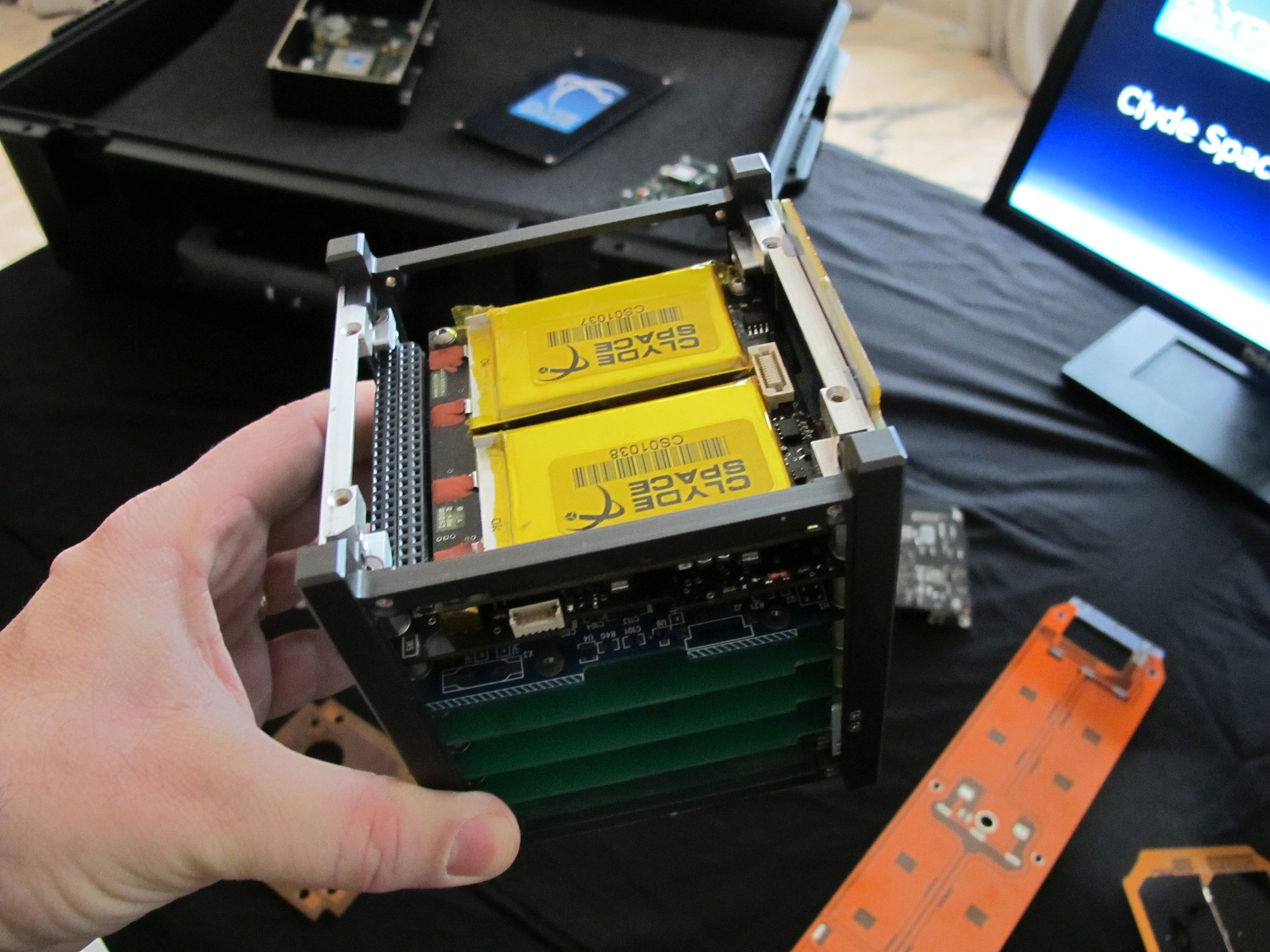 A cubesat is a small inexpensive satellite using off-the-shelf parts that expanded access to space by bringing down the costs.
[Speaker Notes: A 1U Cubesat can be built for as little as $50,000 USD. This is substationally less than a typical satellite, where budgets are in the millions.]
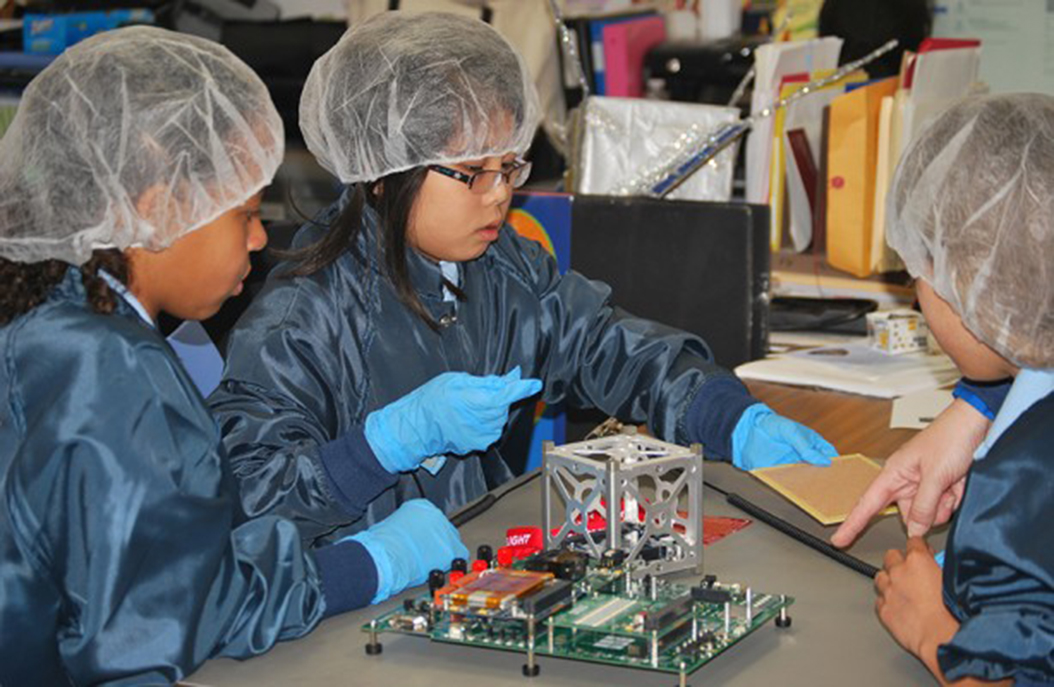 It was now possible for students to build their own satellites and conduct science experiments in space.
[Speaker Notes: Many colleges, but also now high schools and even elementary schools have participated in cubesat build programs.]
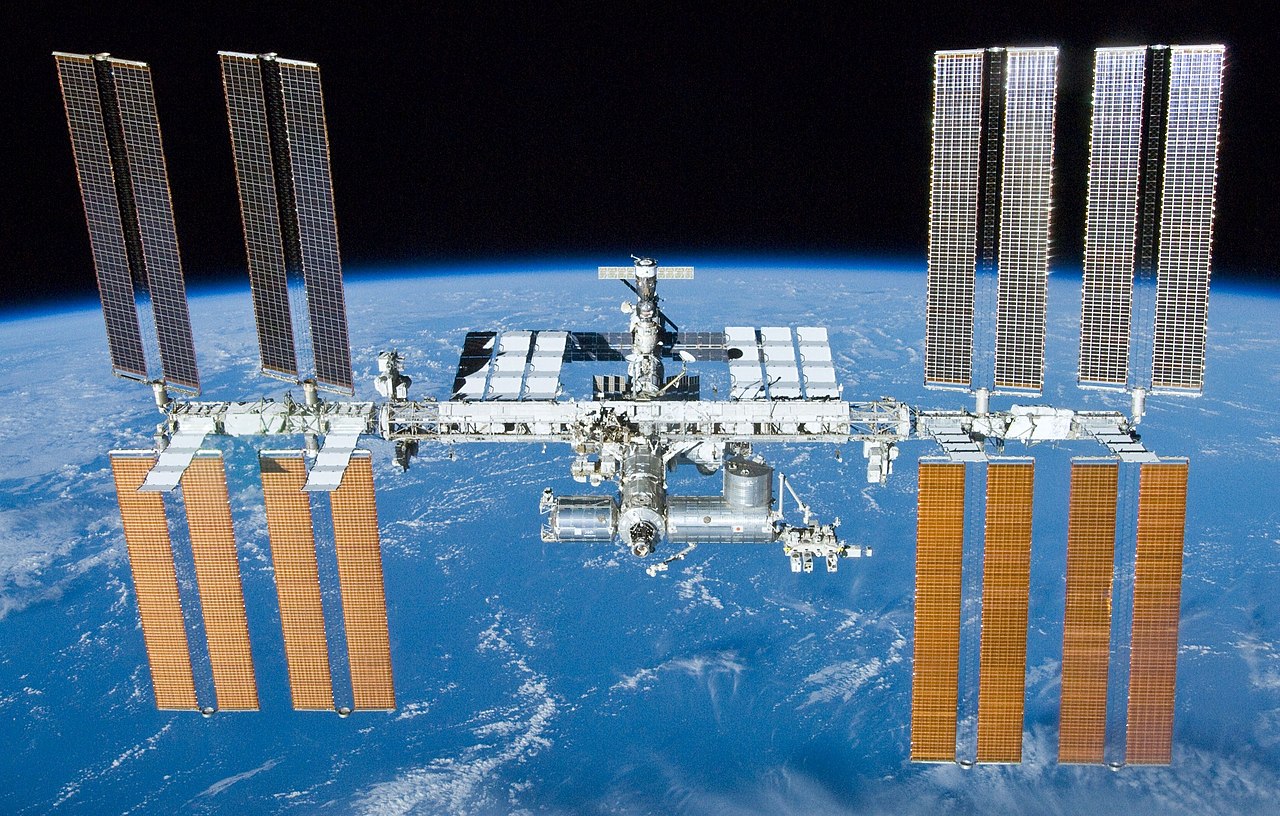 The success of cubesats is largely dependent on NASA, ESA, and other major space agencies. For example, a student-made cubesat may take a free ride to the International Space Station (ISS) on a resupply mission.
[Speaker Notes: The ISS is the largest artificial satellite. It's so large it had to be constructed in pieces in orbit.]
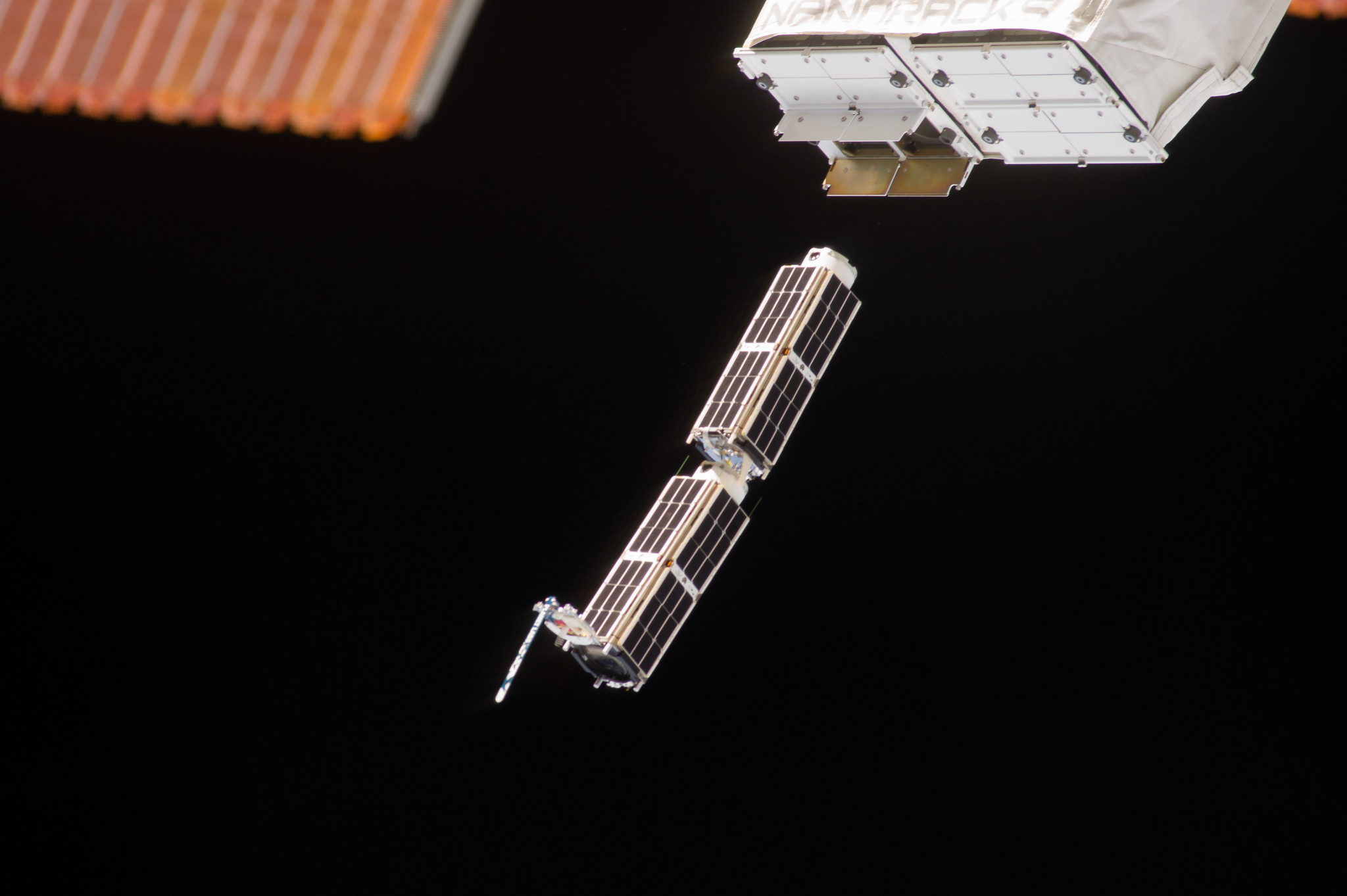 Once this cubesat arrives at the ISS, it can be launched into low Earth orbit from the Nanorocks CubeSat Deployer built into the ISS.
[Speaker Notes: This is one example. Other cubesats are launched directly from the spacecraft into orbit.]
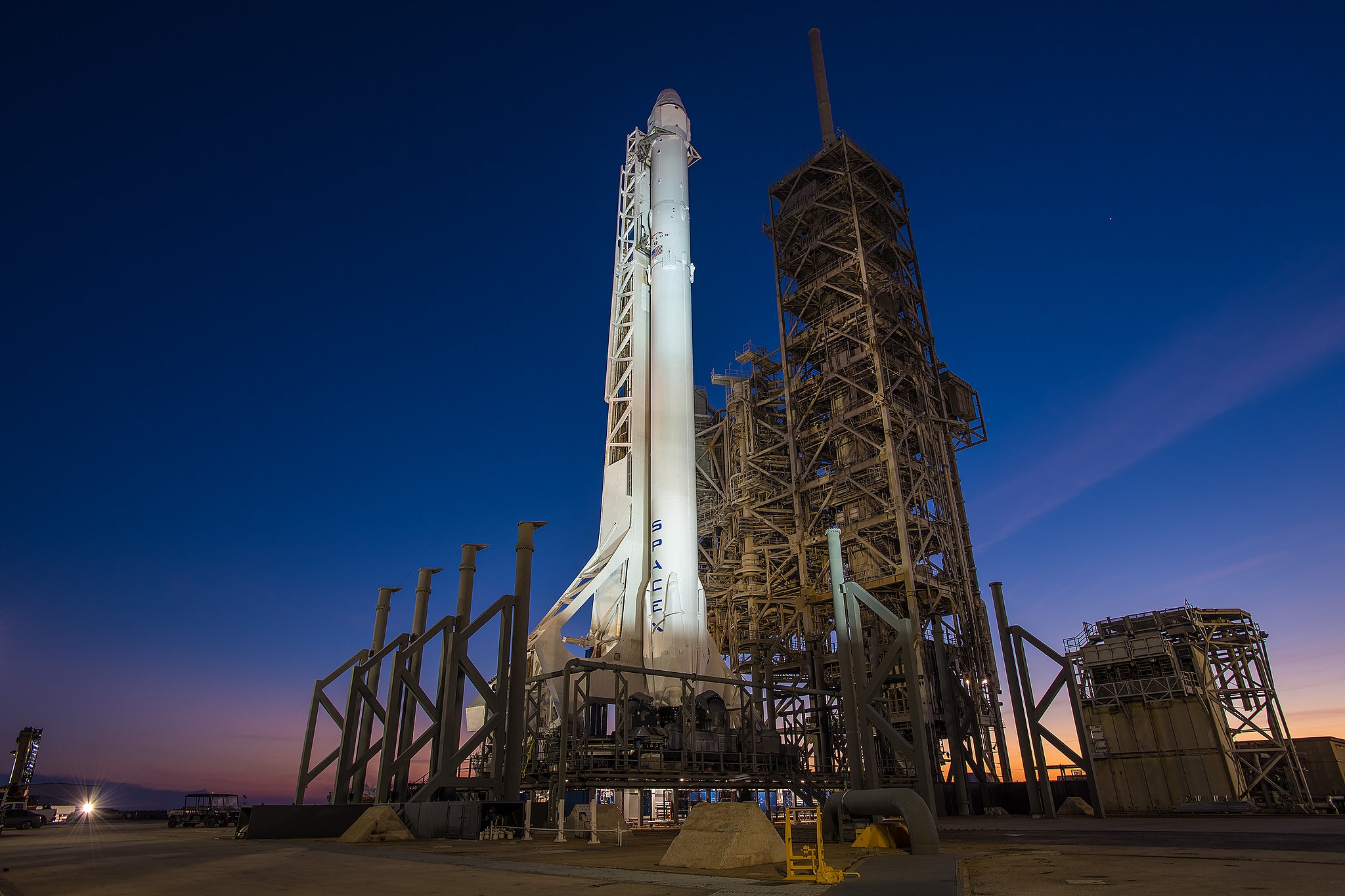 NASA started allowing cubesats to ride for free through their CubeSat Launch Initiative (CSLI) and Educational Launch of Nanosatellites (ELaNa) programs. This has allowed cubesat missions to flourish and allowed for thousands of students to participate in missions too.
[Speaker Notes: These are competitive programs and teams apply to take part in them.]
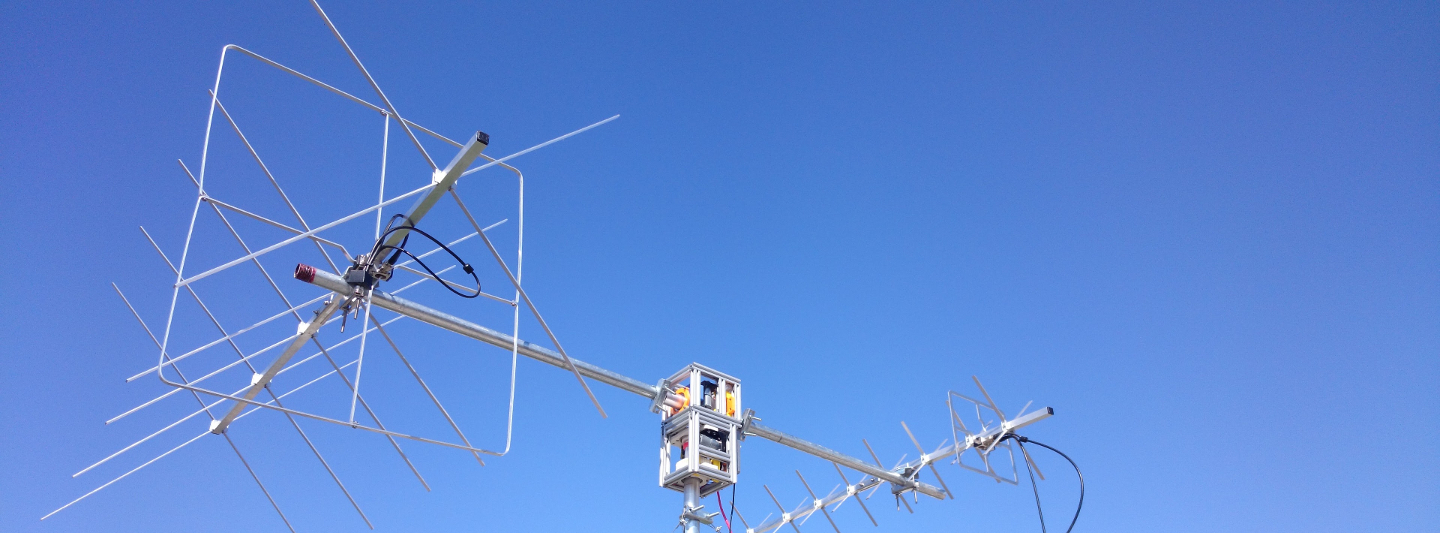 Satellites are only useful if they can communicate with us on earth. This is where ground stations come in. Satellites typically communicate through a radio connected to an antenna.
[Speaker Notes: The radios are now mostly software-defined radios (SDRs) that convert digitial information into an analog signal that is transmitted from the antenna using radio waves.]
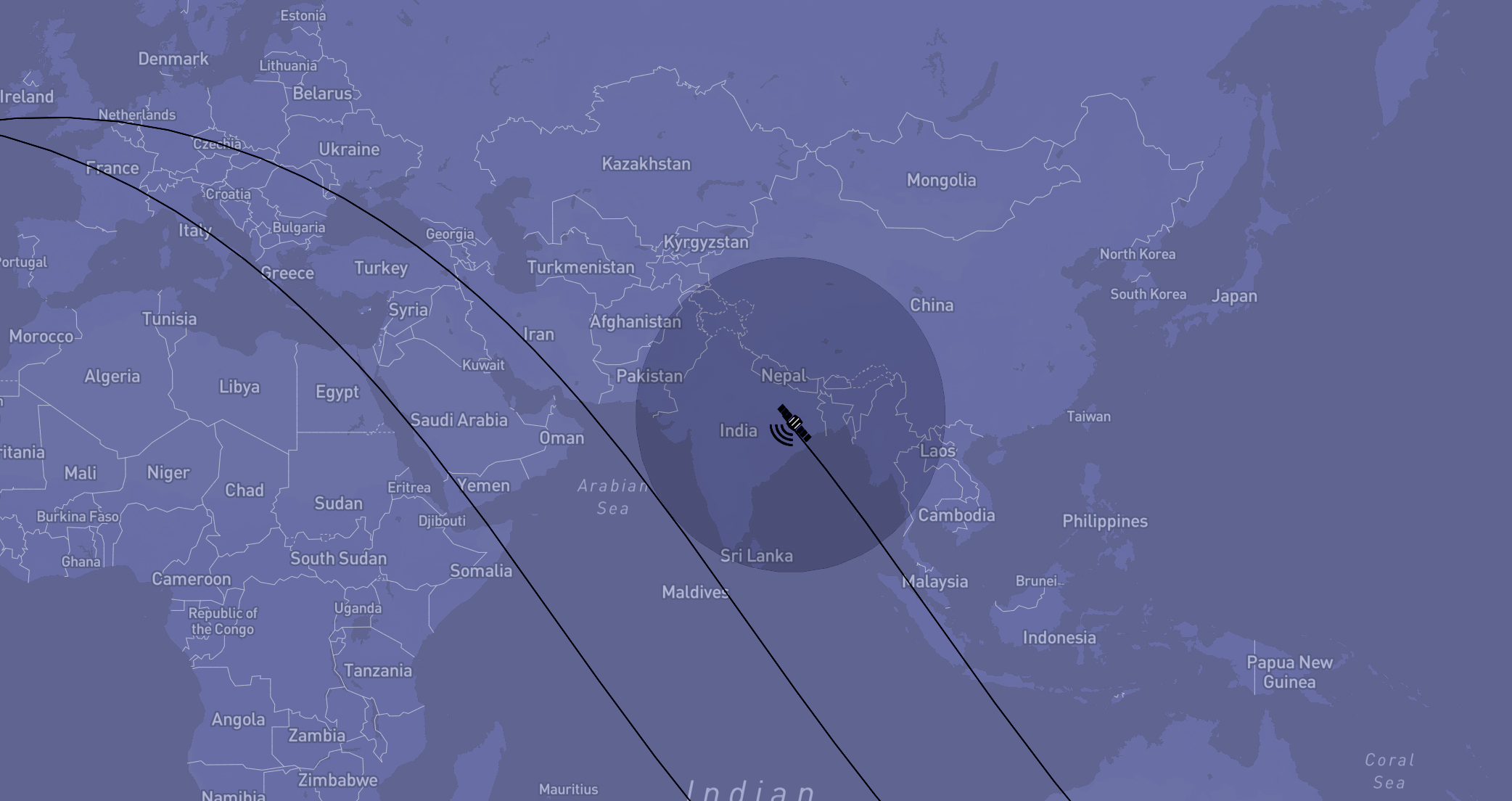 To actually receive this message though, a ground station right under the path of the orbiting satellite has to be tracking the satellite and ready to receive the message with its own antenna and radio.
[Speaker Notes: Tracking in this case just means knowing when the satellite will pass overhead and tuning the radio to the right frequency.]
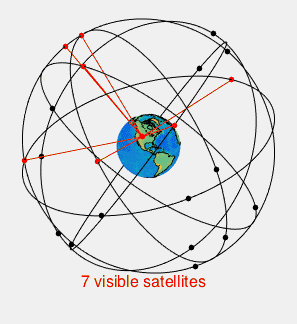 These small satellites orbit in low Earth orbit meaning they make a complete orbit around the globe in just 90 minutes and are only overhead any one particular location for about 10 minutes.
[Speaker Notes: Satellites in low Earth orbit are travelling at approximately 17,000 miles per hour.]
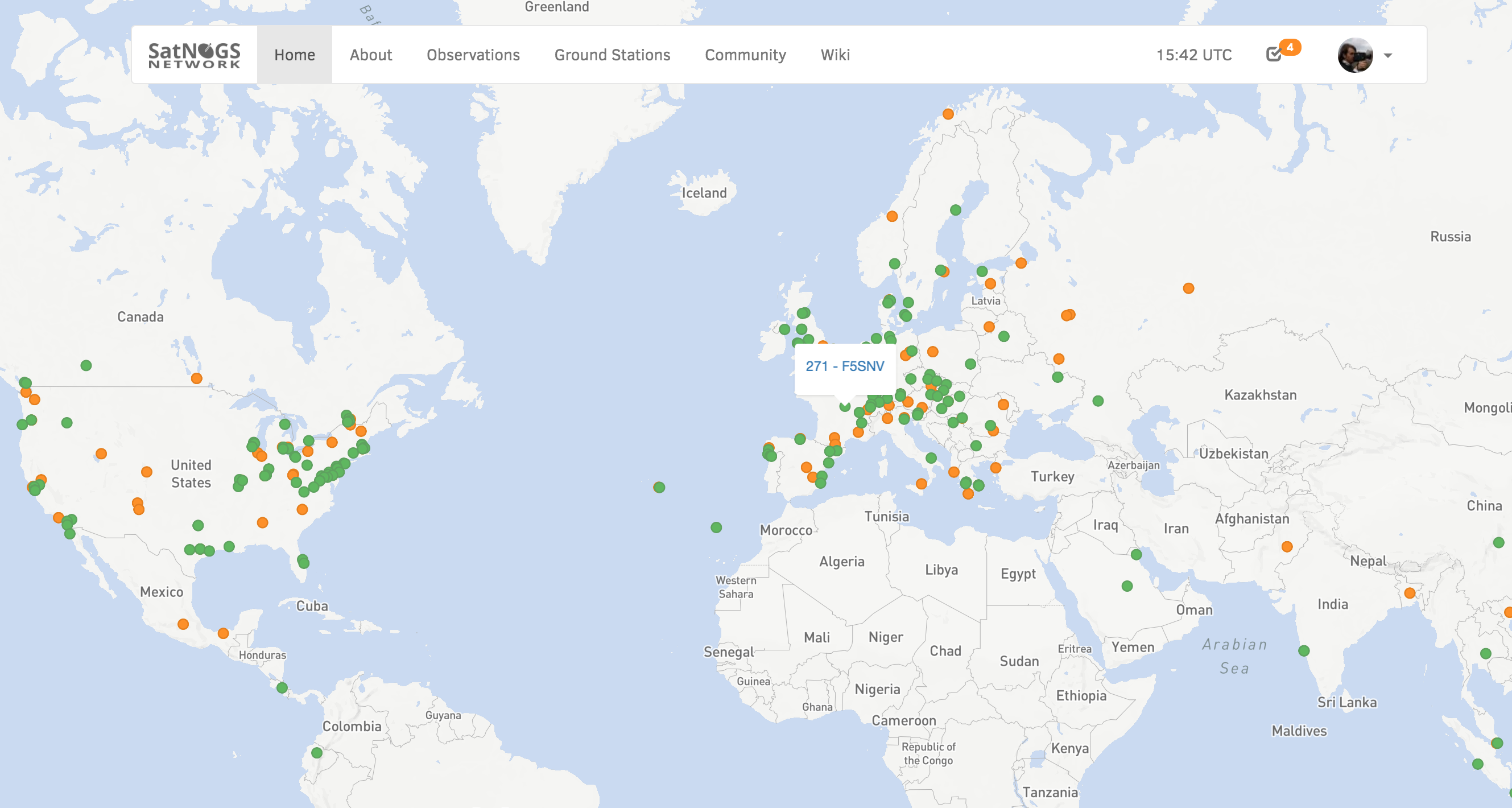 The LSTN ground stations are part of a growing network of open source satellite ground stations called SatNOGS, which was created by the Libre Space Foundation.
[Speaker Notes: The Libre Space Foundation are partners with us in the LSTN project. They are headquartered in Greece.]
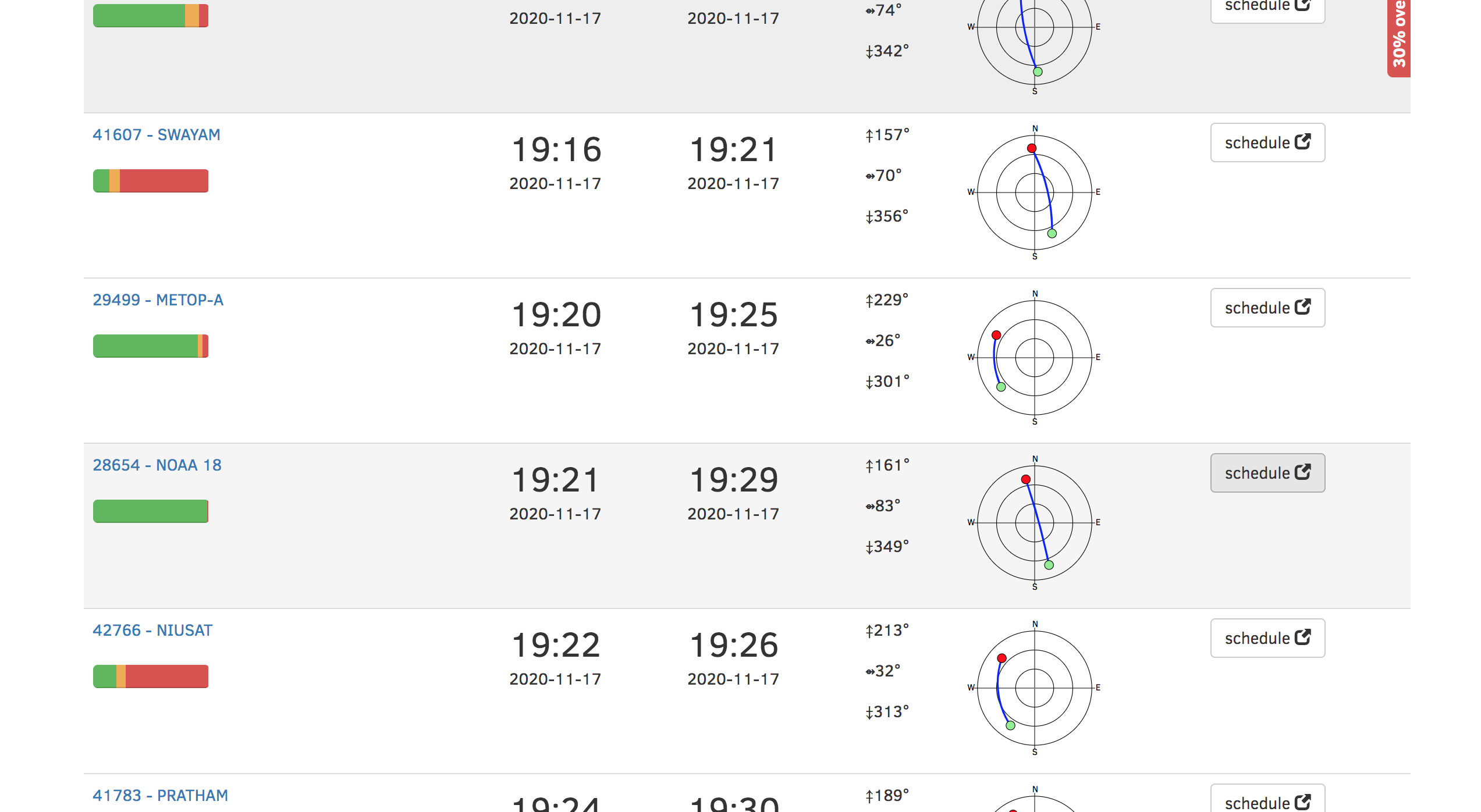 SatNOGS is reliant on active participation and once a library starts operating a ground station, they can also begin scheduling satellite observations on other ground stations in the network.
[Speaker Notes: There are hundreds of ground stations all over the world in the SatNOGS network.]
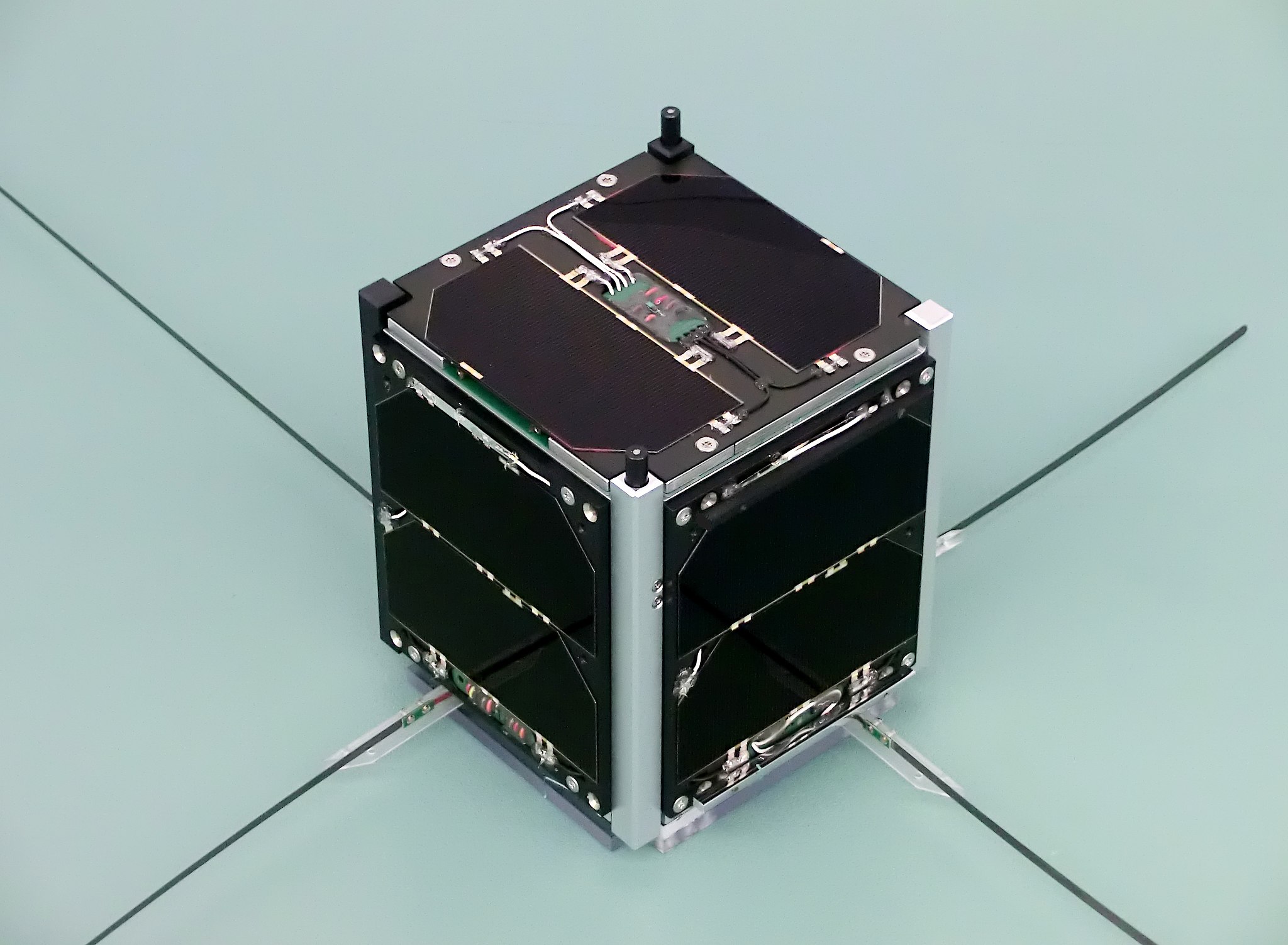 While the LSTN ground station can communicate with satellites communicating in one particular frequency band, participation on the SatNOGS network means being able to hear thousands of satellites that communicate at different frequencies.
[Speaker Notes: The LSTN ground station receives communication in the Ultra High Frequency band, also called the 70cm band.]
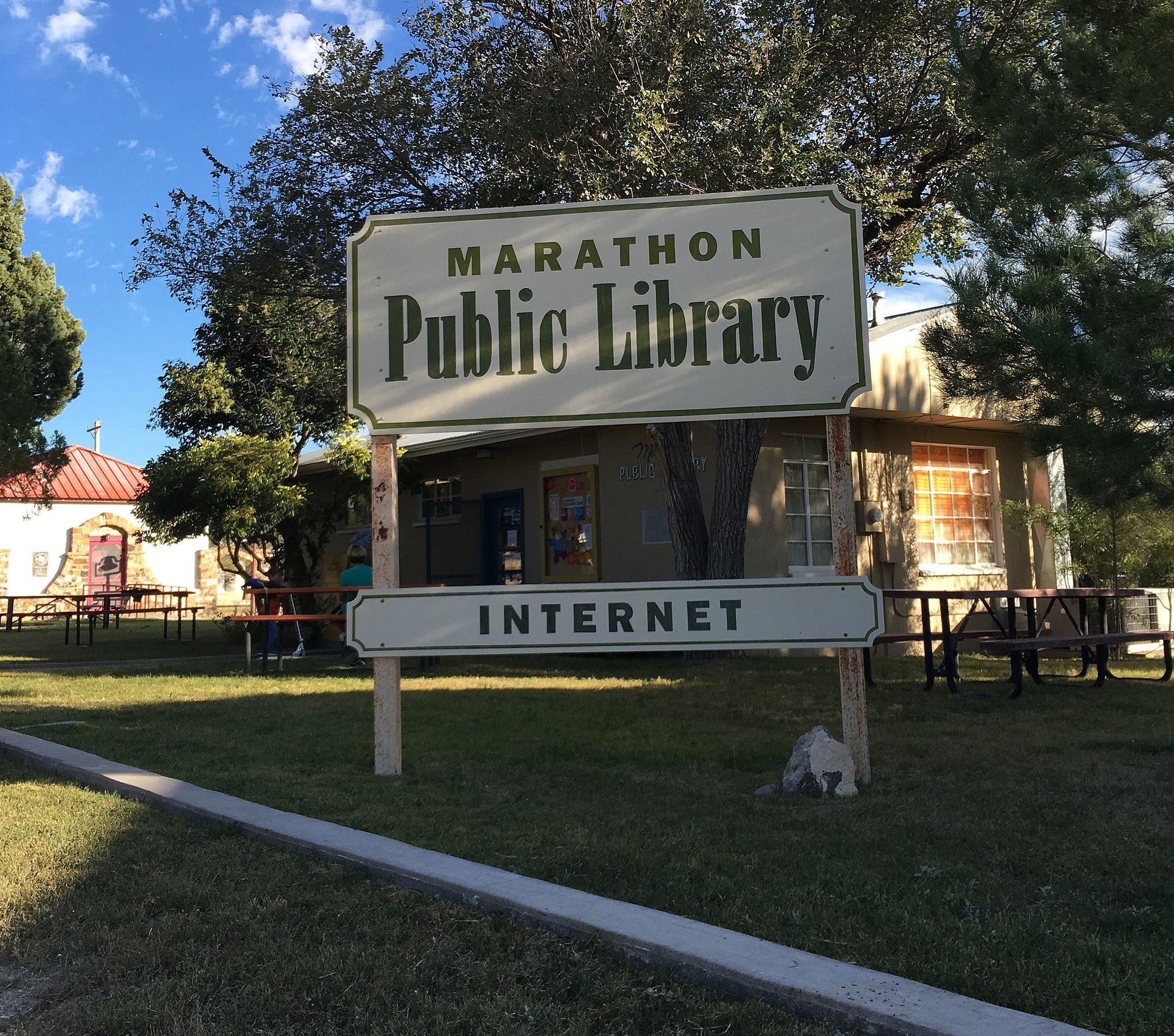 With LSTN, we hope to get public libraries around the world involved with real space technology by lowering the cost and technical hurdles of owning and operating a satellite ground station.
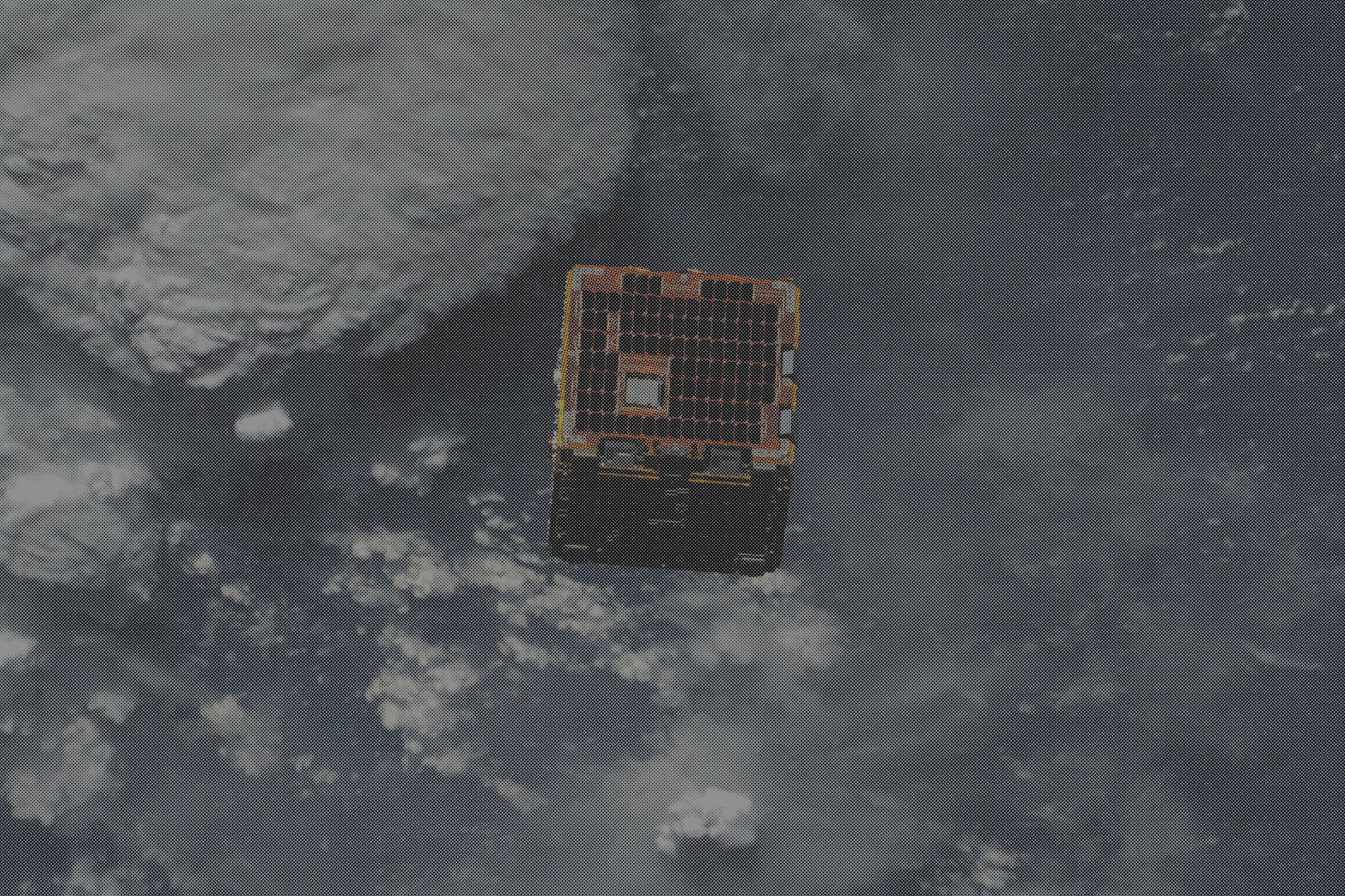 Image CreditsOver Seas and Clouds, processed by Stuart Rankin, CC-BY-NC 2.0iss051e050137, NASA, Public Domainiss038e056389, NASA, Public DomainReplica of Sputnik 1, NASA, Public DomainTIROS, the Nation's First Weather Satellite, NASA, Public DomainKSC-20170222-PH_ELA01_0001, NASA, Public DomainCubesat in Hand, Svbodat, CC BY-SA 3.0Stm student build, NASA, Public DomainNASA/Crew of STS-132, NASA, Public Domainiss038e044890, NASA, Public DomainFalcon 9 and Dragon Vertical at Pad 39A, SpaceX, CC0iss038e044890, NASA, Public DomainFUNcube-1, Pa3weg, CC BY 3.0Marathon Public Library, Texas State Library and Archives Commission, CC BY 2.0